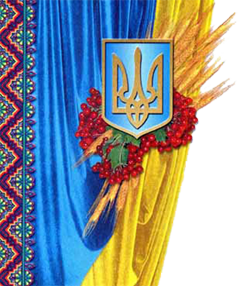 Ватутінський ліцей  № 1 Ватутінської міської  ради Черкаської області
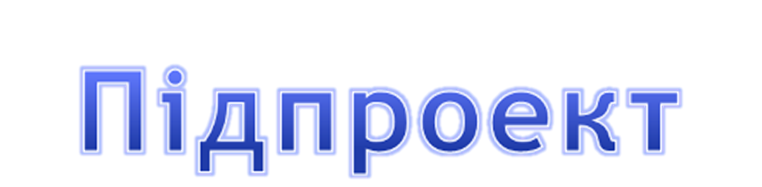 Я – свідомий громадянин України
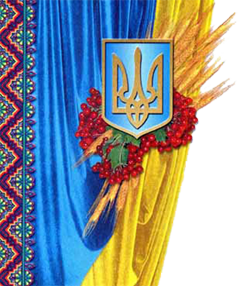 ПАТРІОТ – той, хто любить свою Батьківщину, відданий своєму народові, готовий для них на жертви й подвиги. Ми –свідомі, розумні, здатні до критичного мислення юні громадяни.  Громадяни, які в наш складний  час об’єднані спільними цінностями.
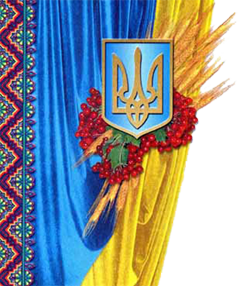 Участь у проекті «Марафон, який ніхто не хоче бігти». Проєкт був створений, щоб привернути увагу міжнародної спільноти до російської агресії на Сході України. «Марафон, який ніхто не хоче бігти» розпочався в українському Нью-Йорку Донецької області, лише за кілометр від лінії фронту, у день знаменитого Нью-йоркського марафону. Марафон ініціювала “Нова пошта”.
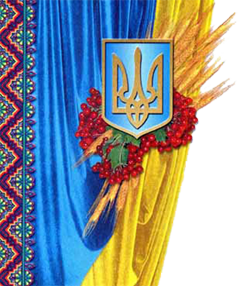 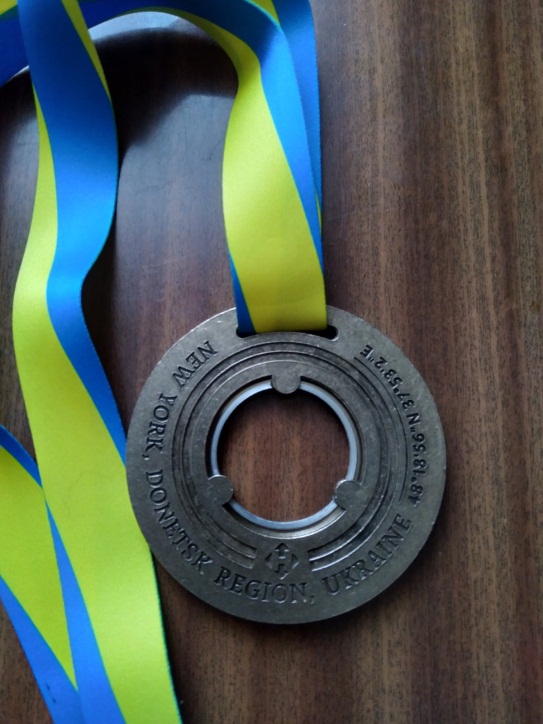 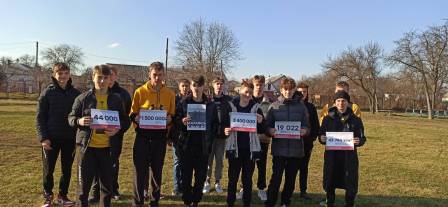 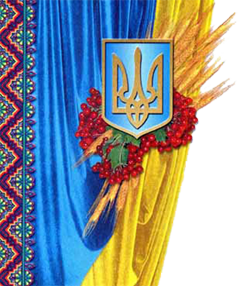 Участь у флешмобі„Черкащина підтримує захисників України“
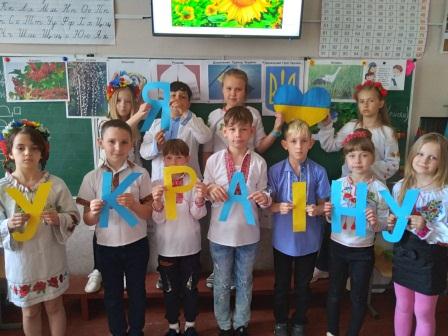 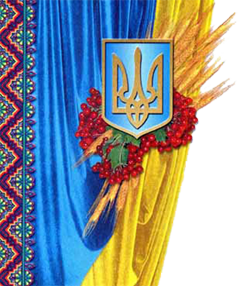 Участь у флешмобі«Хай Великдень з кожної домівки в Україні долине до сердець наших Захисників»
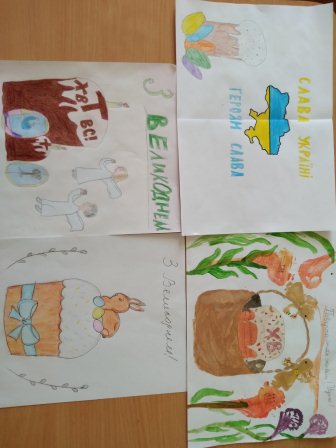 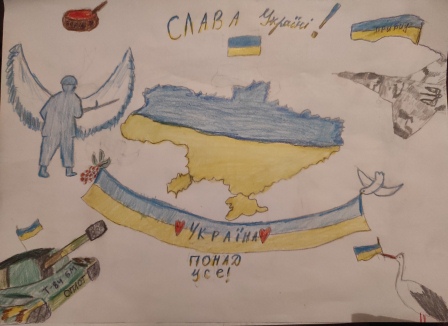 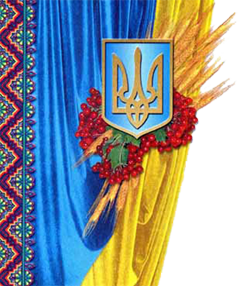 Допомога Захисникам Україні.
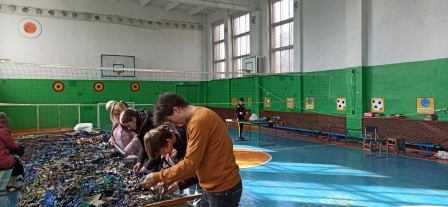 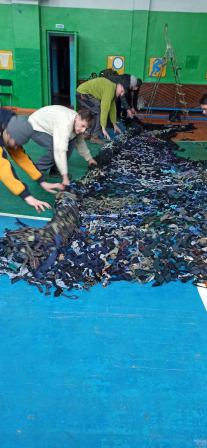 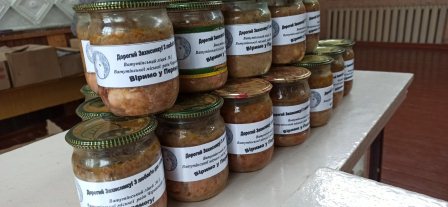 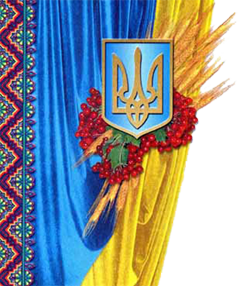 Віримо, що Світло переможе темряву. Добро подолає зло. Україна  обовʼязково переможе!